Working With Open Data
Vancouver Public Library
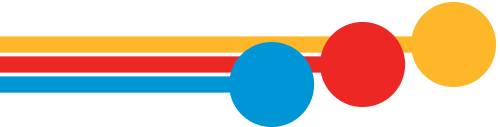 Learning Opportunities @ VPL!
Digital Essentials: vpl.ca/program/digital-essentials
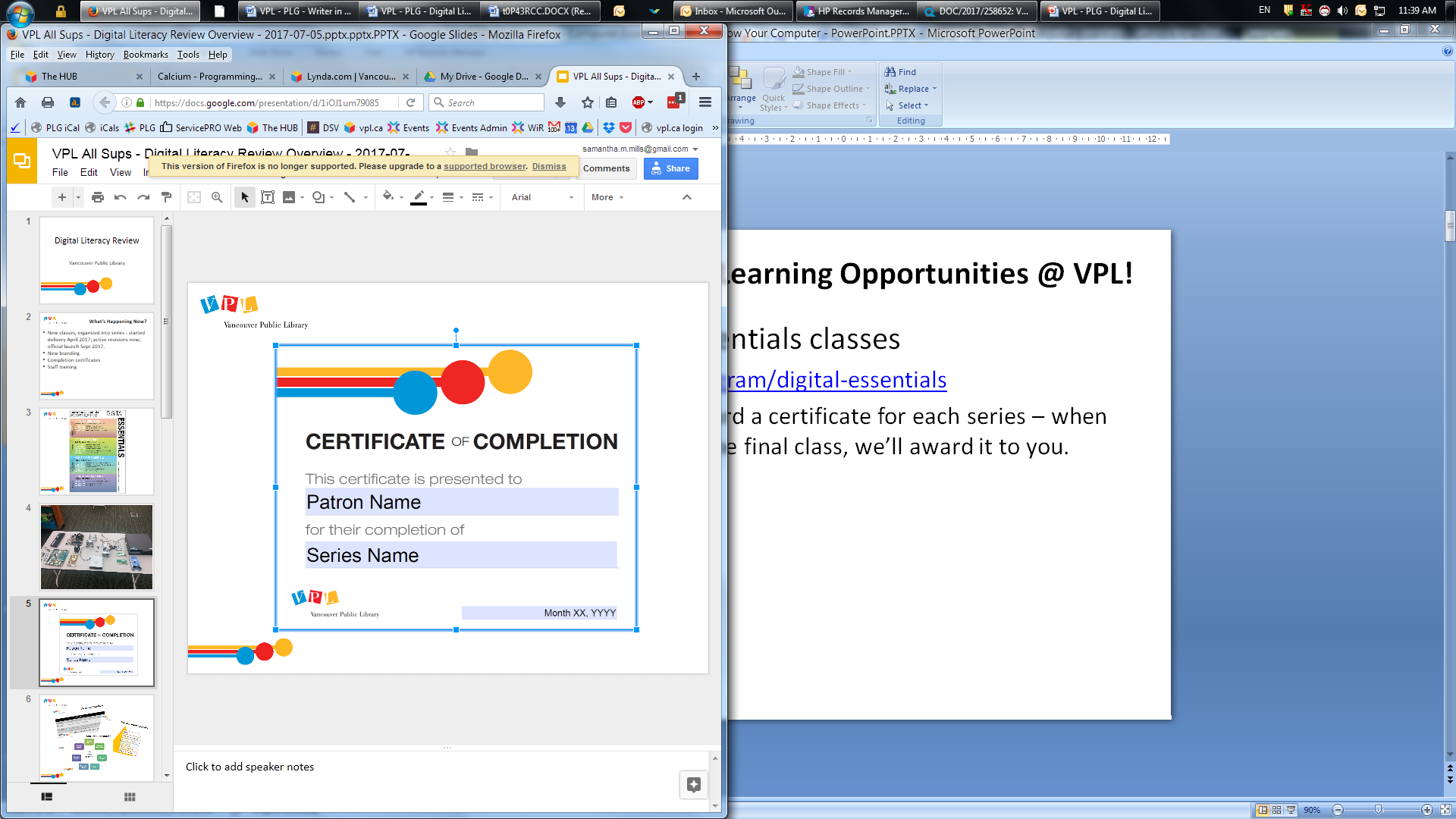 Learning Opportunities @ VPL!
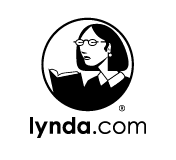 Lynda.com: vpl.ca/lynda


VPL Research Guides: guides.vpl.ca
Open Data – guides.vpl.ca/OpenData
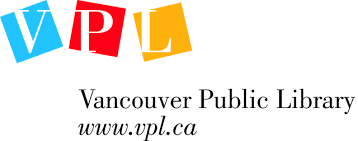 Learning Opportunities @ VPL!
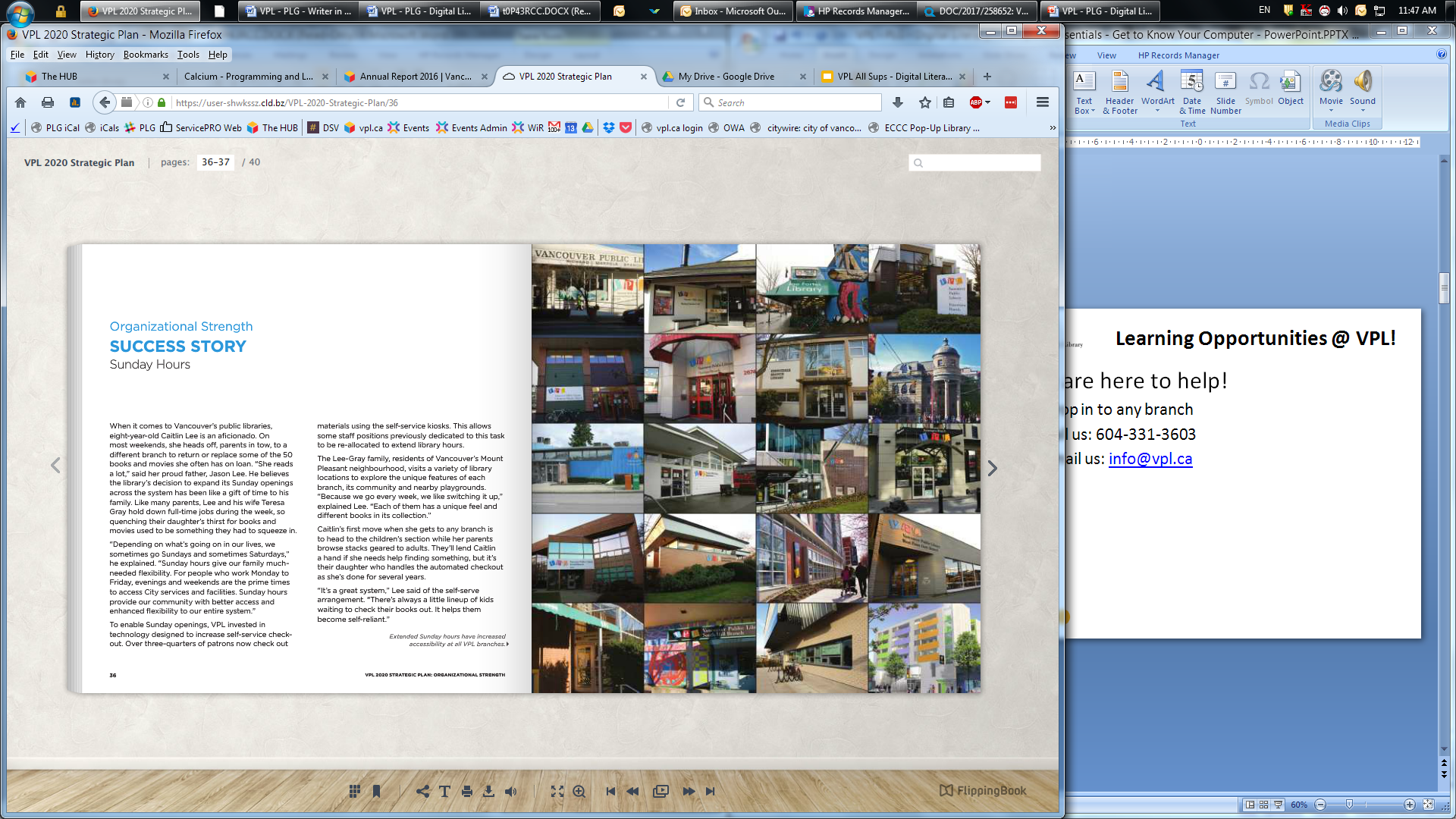 We are here to help! 

604-331-3603 
info@vpl.ca
Today We Will Learn How To . . .
Identify and locate open data sets on the internet.
Work with a single data set to follow the steps to use open data to create something new.
Distinguish between information license types and determine their impact on information access.
What is Open Data? Review
Steps to Using Open Data
Acquiring (Finding)
Extracting (Downloading)
Cleaning & Processing
Publishing
Maintaining
ACQUIRING: Where to find Data Sets
Government Data (Federal, Provincial, Municipal)
Research Data (Research Data Canada, Academic Institutions)
Social Data (Facebook, Instagram)
Weather Data (OpenWeatherMap, Environment & Climate Change Canada)
News Data (The Guardian, The New York Times)
Sports Data (Sports Reference)
Data Hubs (Qlik, Infochimps, CKAN, Google Public Data)
ACQUIRING: Searching for Data on the Web
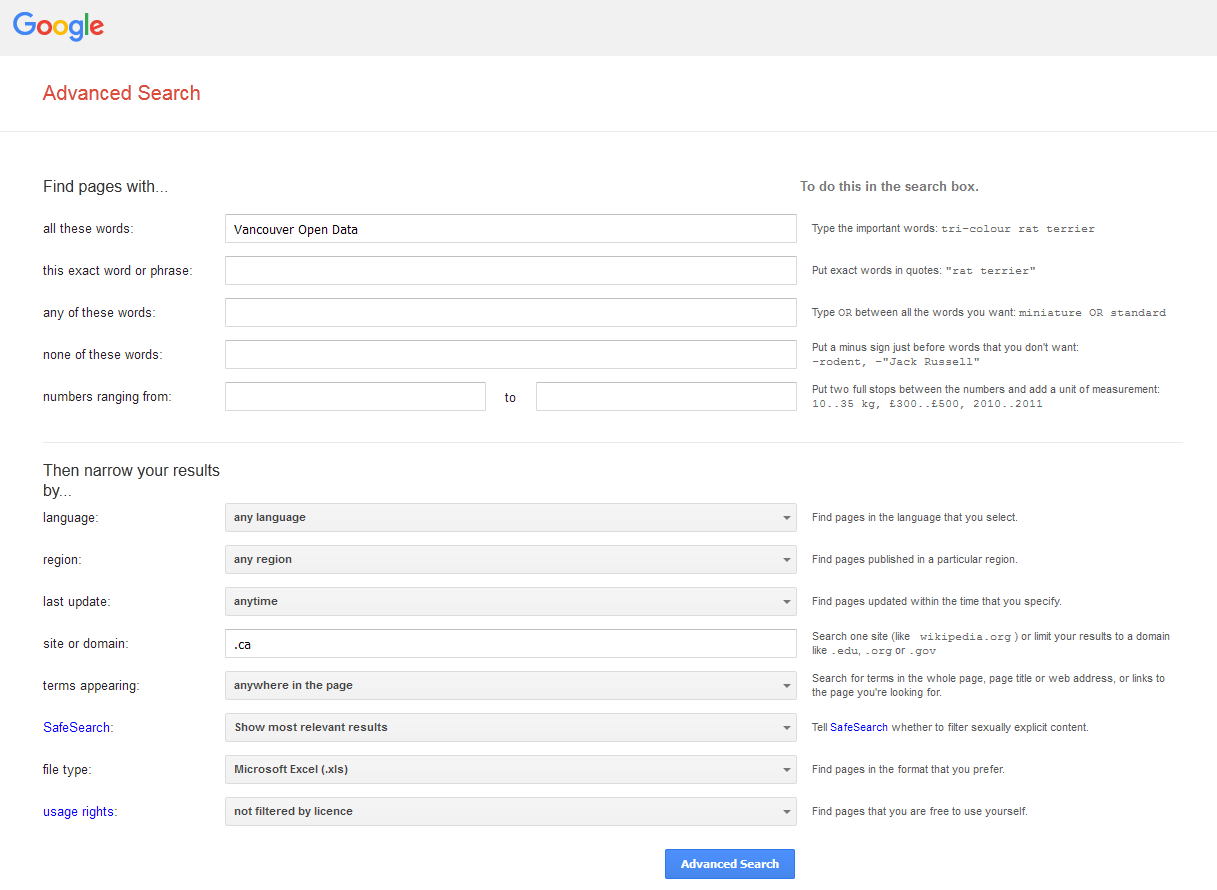 ACQUIRING: Searching for Hidden Data
ACQUIRING: Reminder
Don’t forget to . . .
Check the license
Evaluate the data
Any Questions about Acquiring (Finding) Data?
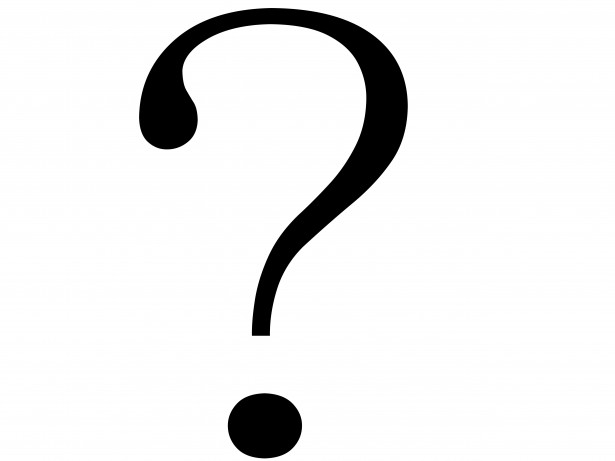 EXTRACTING: Tips & Tricks
Look For Download Options
Download the Entire Database
Automate Downloads of Multiple Data Files
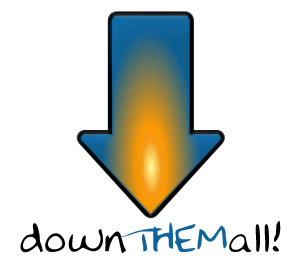 EXTRACTING: Data Management
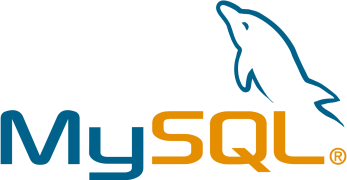 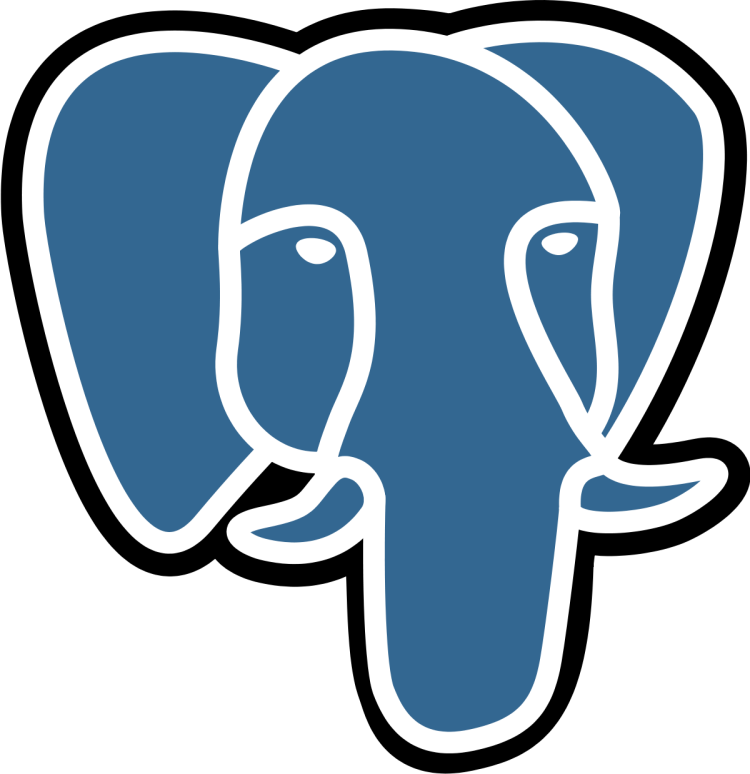 Any Questions about Extracting (Downloading) Data?
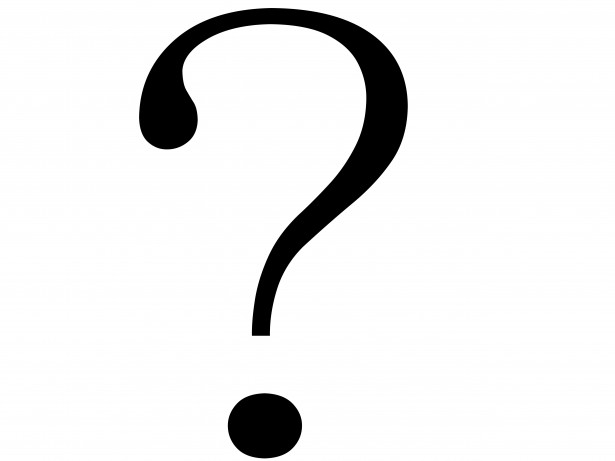 CLEANING & PROCESSING
CLEANING & PROCESSING: Tools
3) Cleaning & Processing: Common Errors
Wrong date formats
Multiple representations
Duplicate records
Redundant data
Mixed numerical scales
Mixed ranges
Spelling errors
Any Questions about Cleaning or Processing Data?
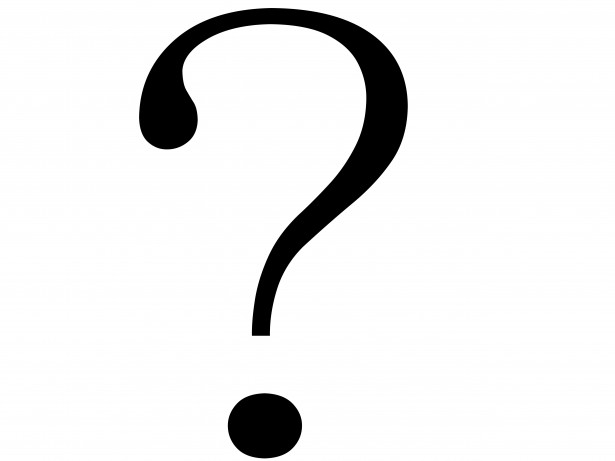 Let’s Practice!
Find/Acquire a simple dataset 
Download that dataset and convert it into a CSV file
Clean and Process the dataset (locate fix errors)
Use the dataset to create an amazing visualization (chart or graph)
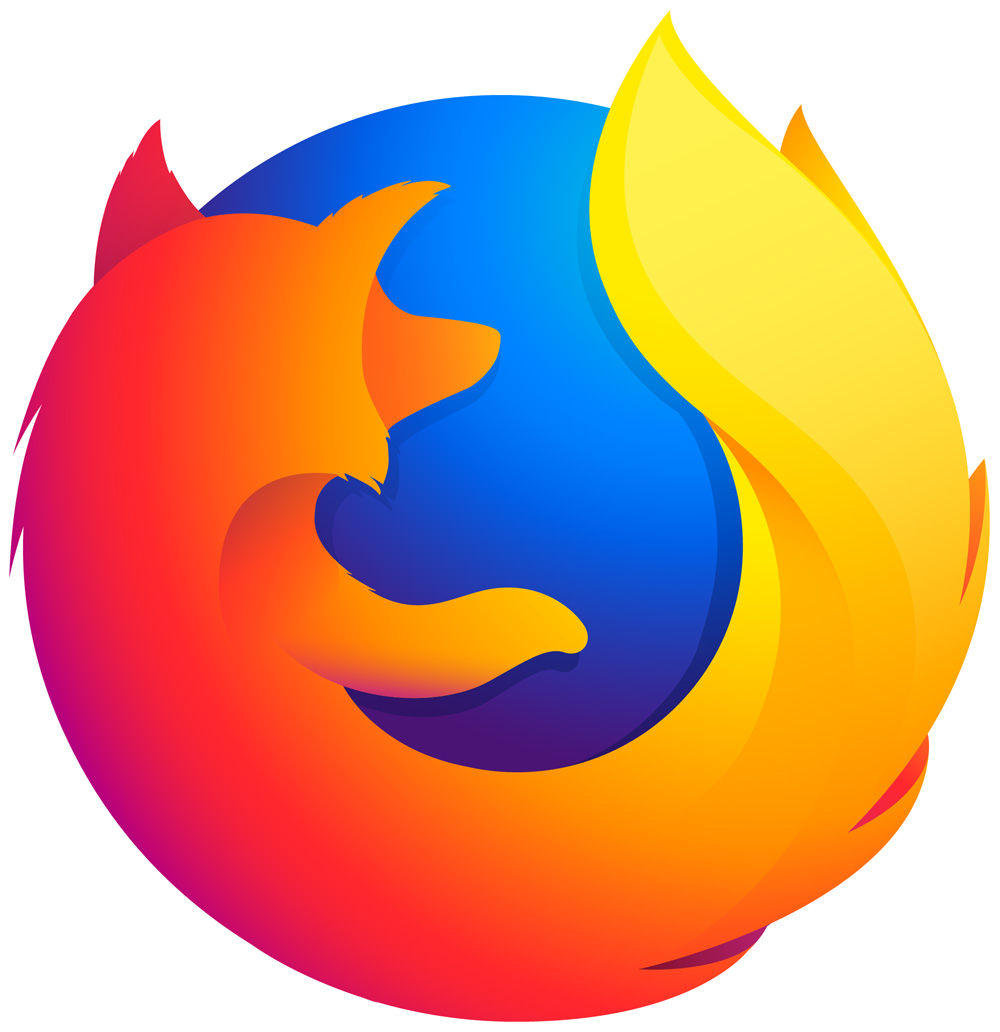 Saving an Excel Document as a CSV File
CSV ‘Comma-separated values’, is a standard format for spreadsheet data. 
Data is represented in a plain text file, with each data row on a new line and commas separating the values on each row. 
As a very simple open format it is easy to consume and is widely used for publishing open data.
CSV Example
A table in Excel:
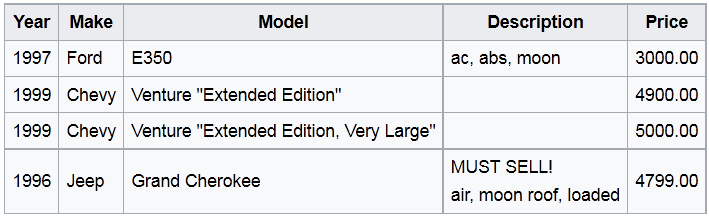 The above table of data represented in CSV format :
Year,Make,Model,Description,Price 
1997,Ford,E350,"ac, abs, moon",3000.00 
1999,Chevy,"Venture ""Extended Edition""","",4900.00 
1999,Chevy,"Venture ""Extended Edition, Very Large""",,5000.00 
1996,Jeep,Grand Cherokee,"MUST SELL! air, moon roof, loaded",4799.00
Using Excel to Create a CSV File
RECAP: Steps to Using Open Data
Acquiring (Finding)
Extracting (Downloading)
Cleaning & Processing
Publishing
Maintaining
PUBLISHING: Platforms
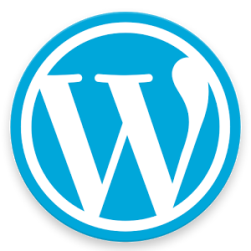 Publishing as files on a website

Uploading to a portal

Publishing through API

Creating an App
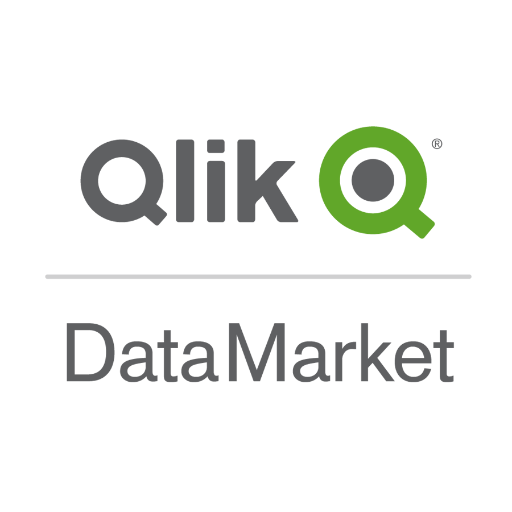 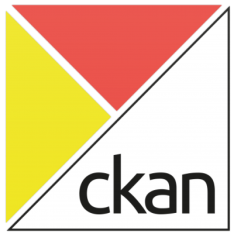 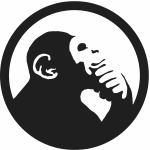 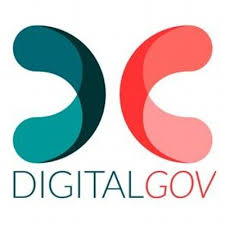 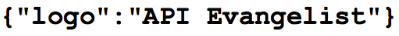 PUBLISHING: API
PUBLISHING: App Development
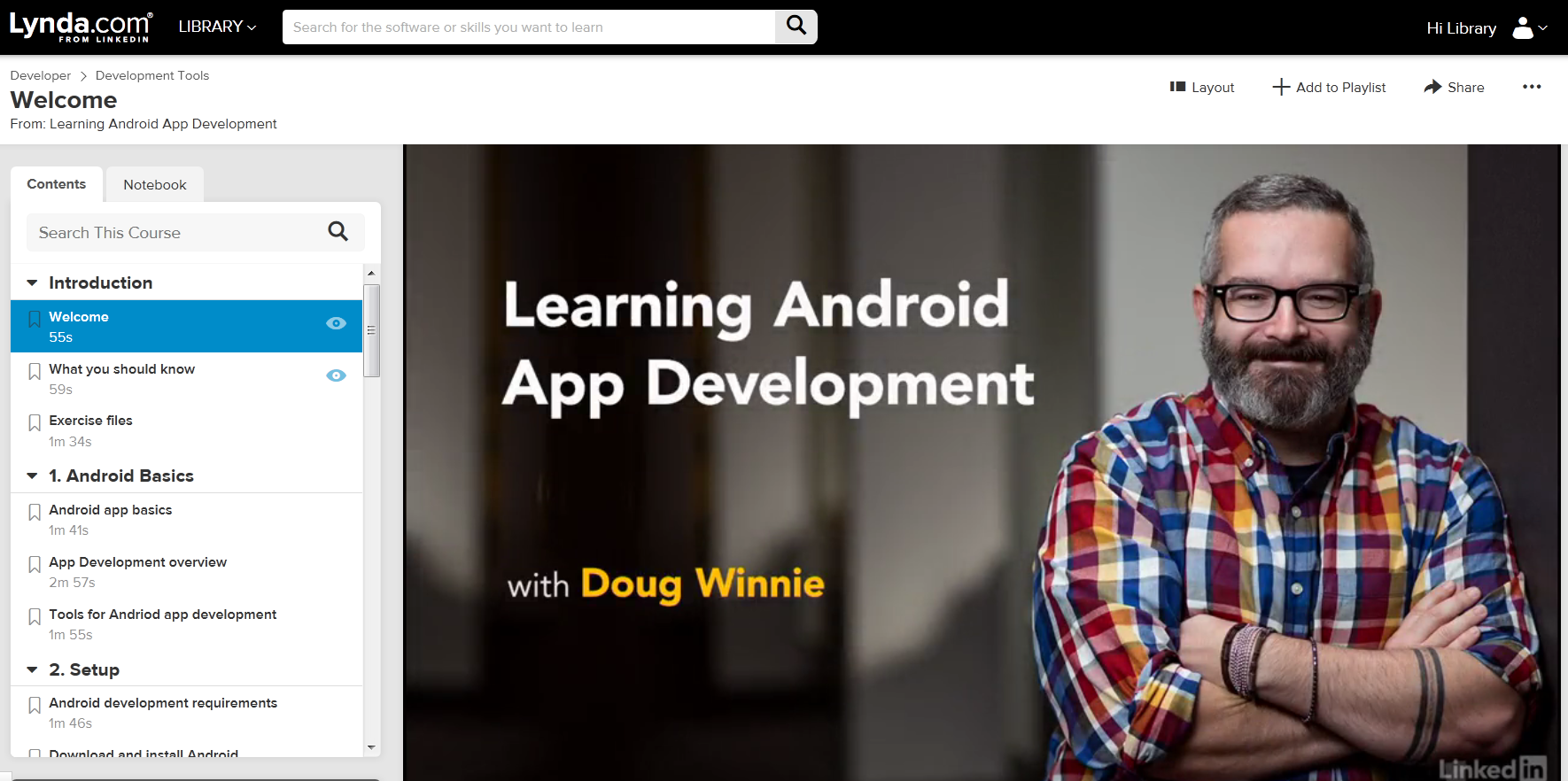 PUBLISHING: Adding Metadata
Metadata is:
Data that describes and gives information about other data (data about data)

Metadata helps people:
Discover data
Understand the nature and structure of the data
Find the origin of the data and under what terms it may be used
PUBLISHING: Standard Dataset Metadata
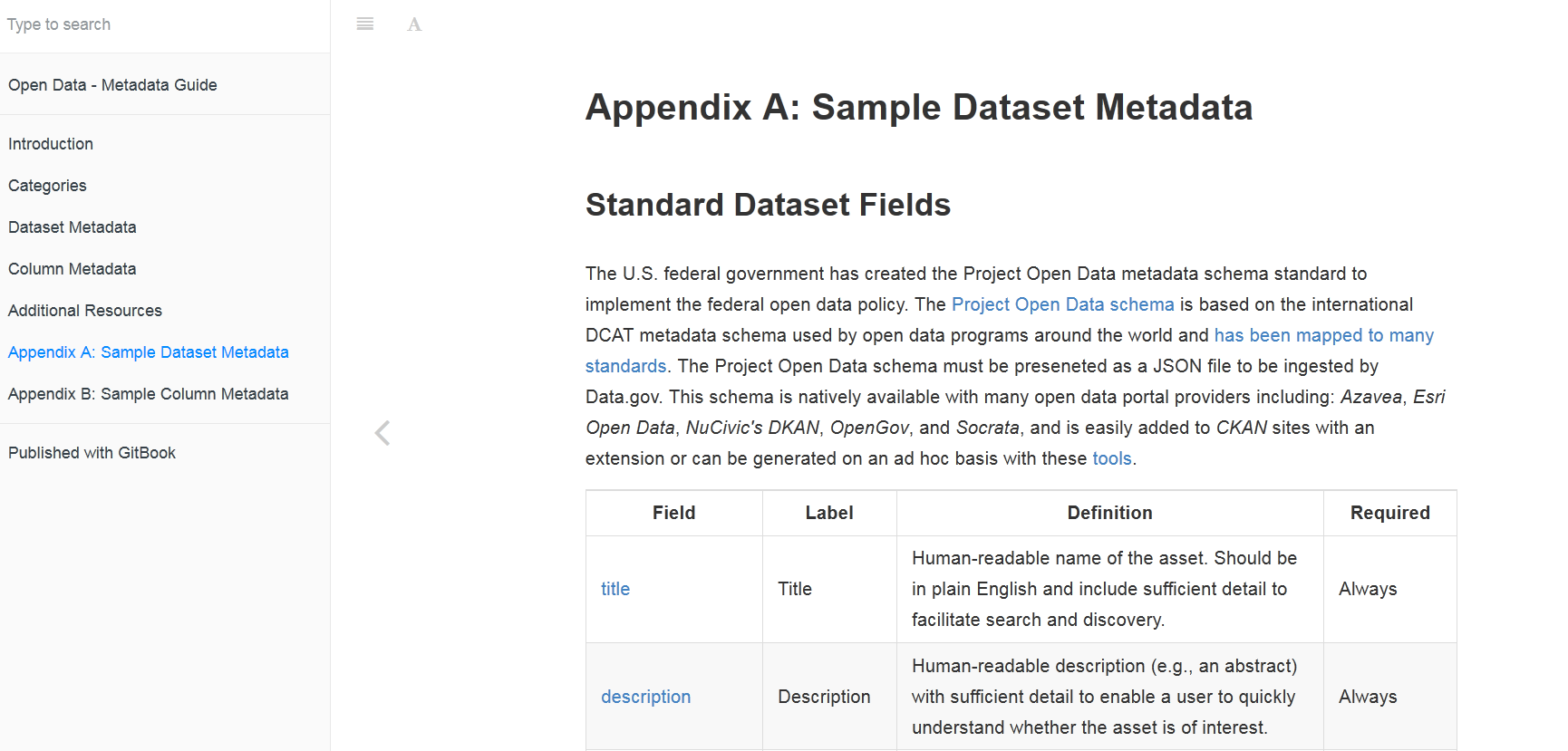 PUBLISHING: Metadata Training
PUBLISHING: Apply an Open License
Open Data Commons:
Public Domain Dedication and License 
    Puts all your material in the ‘Public Domain’ (waiving all rights).
Open Data Commons/Open Database License 
    Allows the public to copy, distribute, and adapt your data as long as they attribute , share-alike, and keep it open.
Open Data Commons/Attribution License
    Allows the public to copy, distribute, and adapt your data as long as they attribute.
Creative Commons: 
Free, easy-to-use copyright licenses to give the public permission to share and use your creative work–on conditions of your choice.
Any Questions about Publishing Data?
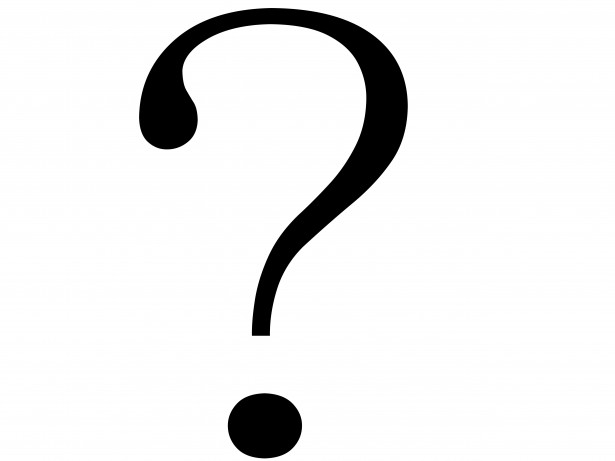 MAINTAINING
Maintain data and metadata regularly
Check links
Check user feedback
Brainstorming
Work in pairs or small groups
What sort of open data would you like to have access to?
How would you use this open data: what would you create?
Do you see any problems or issues that could potentially be solved using open data?
CONTINUED LEARNING
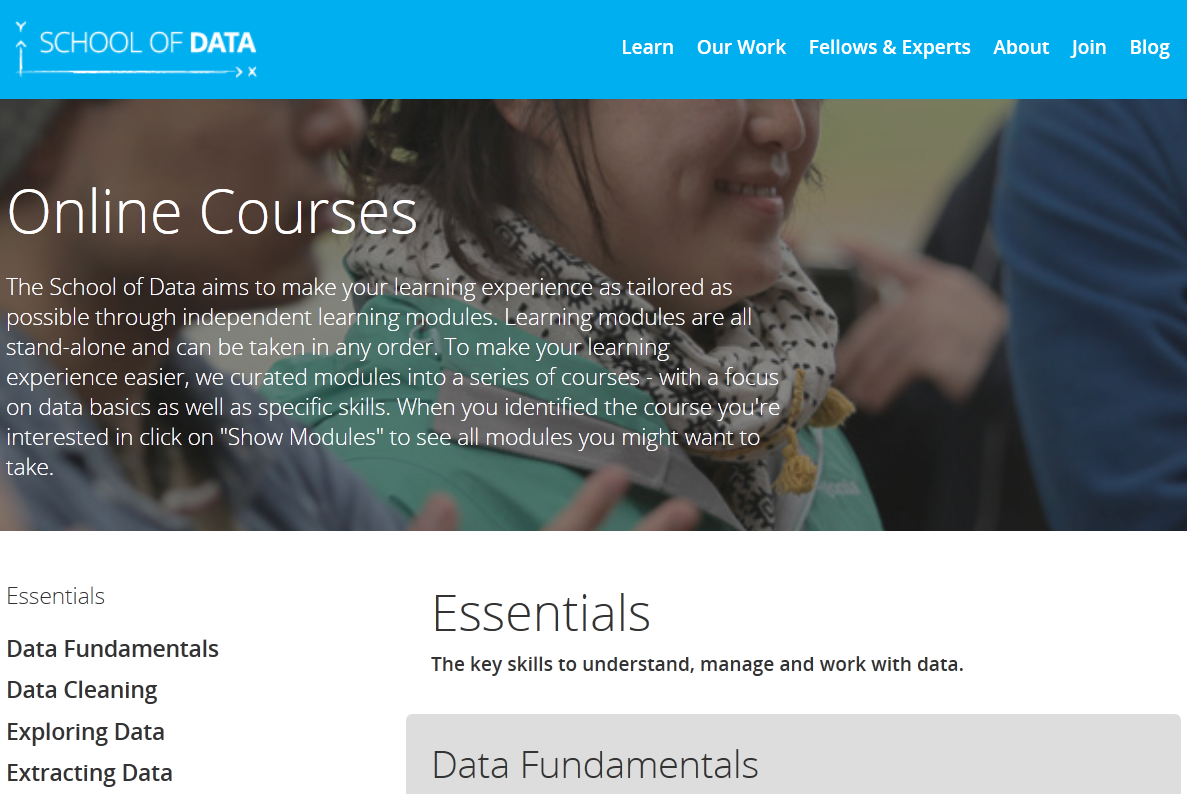 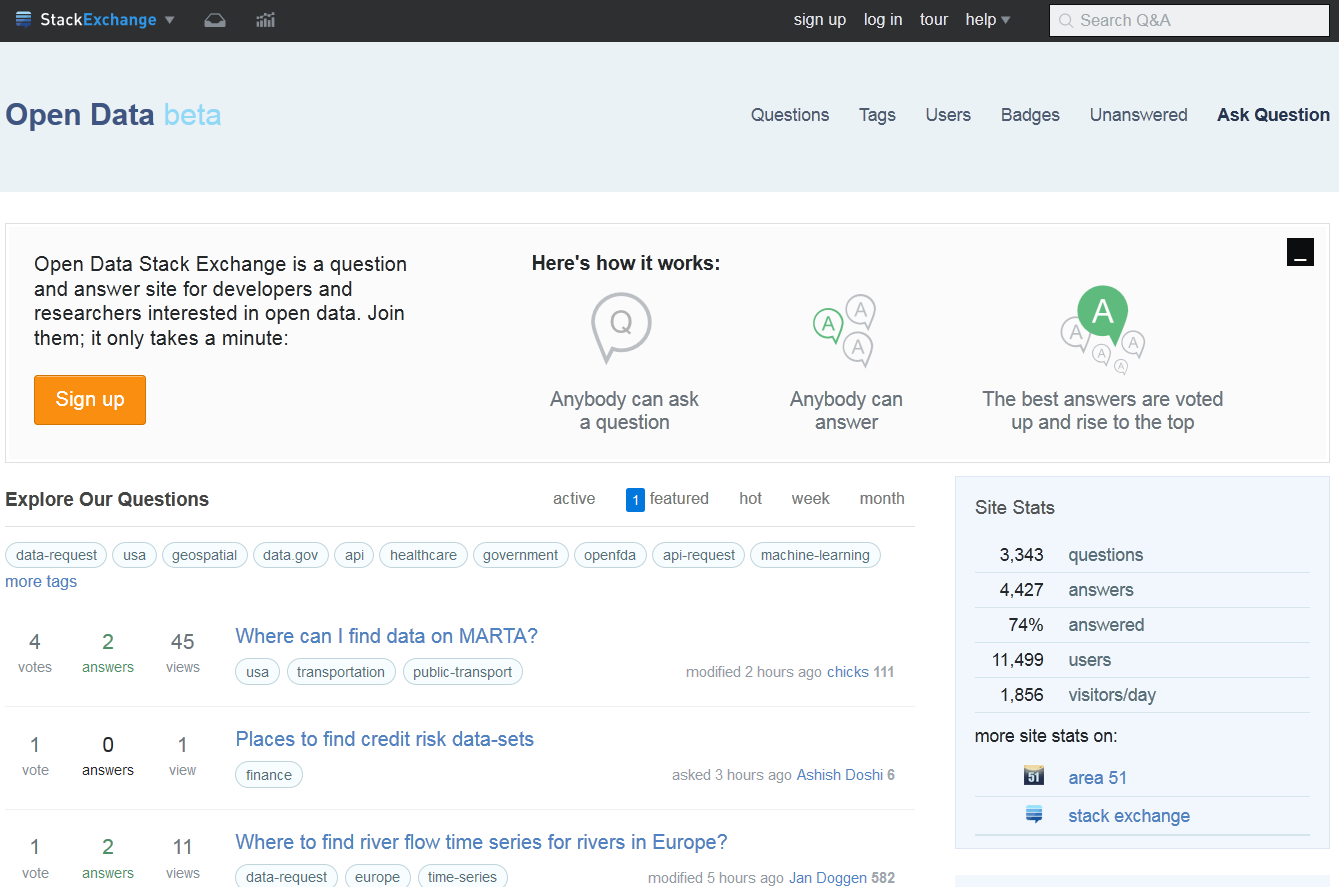 Did We Learn How To . . . ?
Identify and locate open data sets on the internet.
Work with a single data set to follow the steps to use open data to create something new.
Distinguish between information license types and determine their impact on information access.
We want your feedback!
Please fill out an evaluation form to tell us what you thought of this class and help us improve our programs.

Online: www.vpl.ca/trainingfeedback
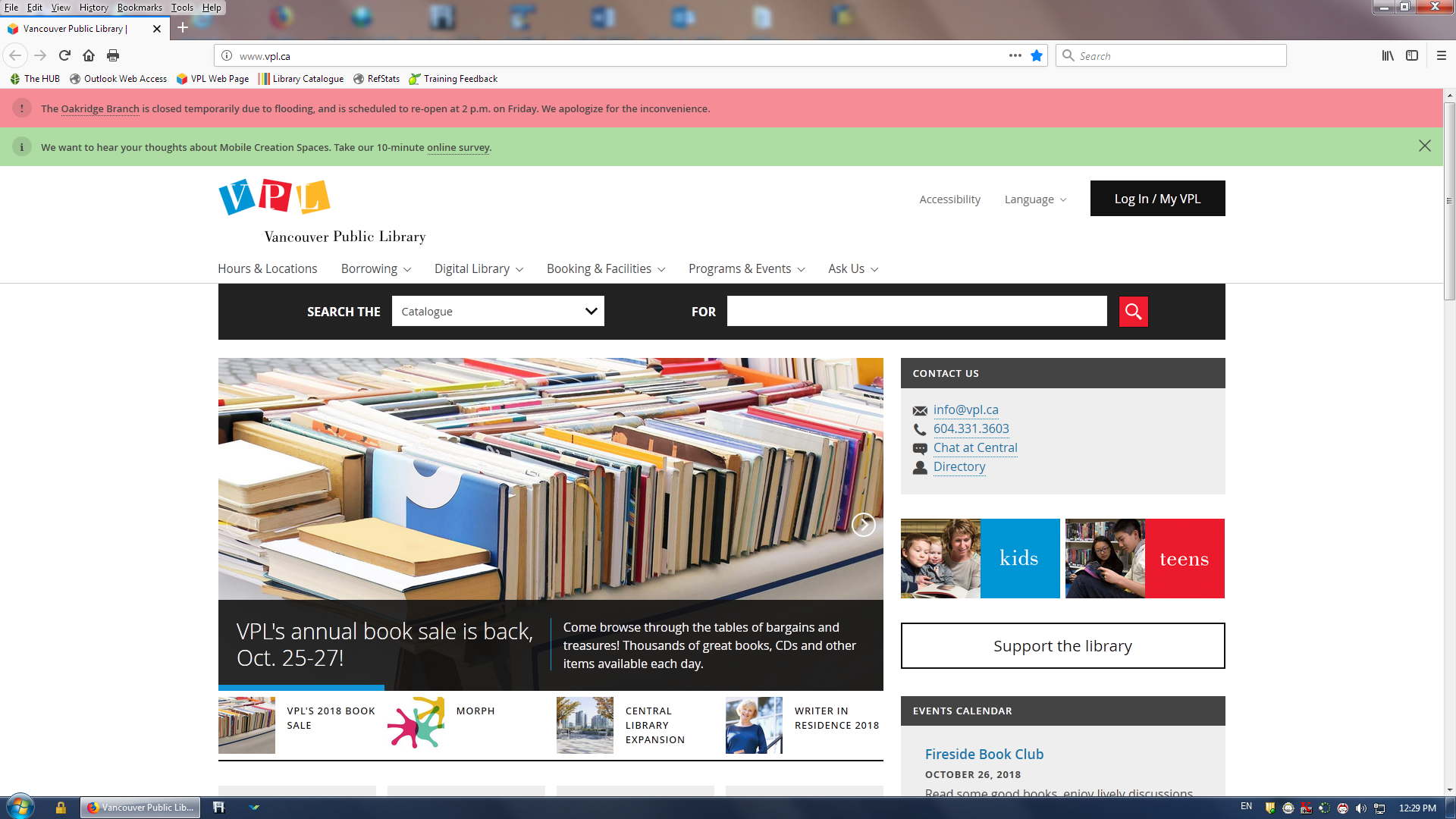 Thank you!